ОДНОСКЛАДНІ РЕЧЕННЯ
Презентацію підготували 
                                                                       учні 8 класу
                                                                         Губиниської ЗОШ І-ІІІ ступеня №1
                                                                        Кошова Дарина
                                                                         Земляна Катерина
1
Це ми!
Привіт! Ми учениці 8 класу. Полюбляємо вивчати українську мову, захоплюємося танцями та інколи малюванням.
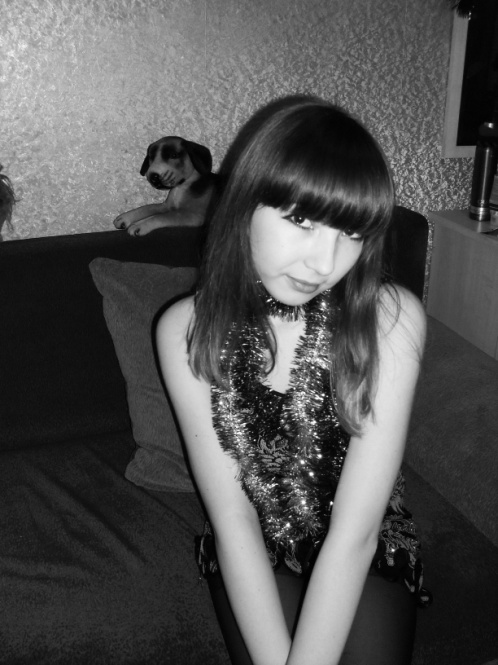 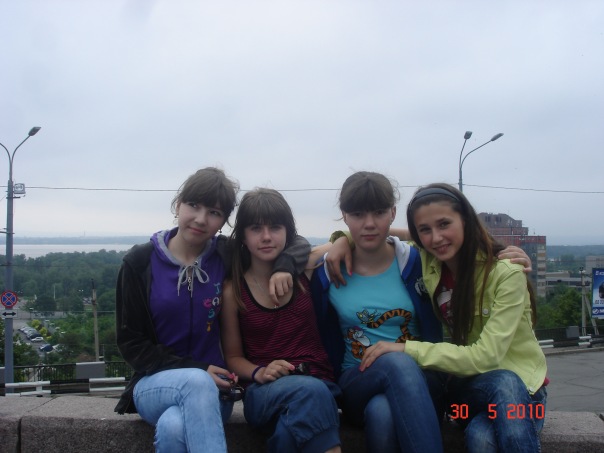 2
Наші плани на     майбутнє:
ми дізнаємося , що таке односкладні речення;
 ми з'ясуємо скільки існує типів односкладних речень; 
 ми зможемо розрізняти типи односкладних речень; 
 ми дізнаємося спосіб вираження головного члена речення; 
 ми доведемо Вам , що односкладні речення можуть бути як поширеними, так і непоширеними;
 в кінці презентації на вас чекає невелике бліц-опитування.
3
Односкладні речення – це…
Односкладними називаються такі речення, в яких граматичну основу представляє тільки один член речення.
За формою головного члена односкладні речення поділяються на такі, в яких головний член співвідносний з підметом( називні), та такі, в  яких головний член співвідносний з присудком( означено-особові, неозначено-особові, узагальнено-особові, безособові).
4
5
Означено-особове речення
Означено-особове речення - це односкладне речення,в якому головний член називає дію, ознаку, стан чи процес, що здійснюється мовцем або стосується мовця. Головний член(у формі присудка) в таких реченнях виражається:
1) Формою дієслова 1-ї особи однини чи множини дійсного способу теперішнього або майбутнього часу та 1-ї особи множини наказового способу: цілую всі ліси.
2)дієсловом2-ї особи однини і множини дійсного способу теперішнього або майбутнього часу наказового способу: В труді творіть життя красу.
Означено-особові речення вживаються в художньому та публіцистичному стилях:Працюють на землі важко, щоденно.
6
Узагальнено-особові речення
Узагальнено-особовими називаються речення,які позначають дію, стан, процес, ознаку. Що стосуються будь-якої особи. Головний  член таких речень найчастіше має форму 2-ї особи однини теперішнього і майбутнього часу дійсного та наказового способу: Хочеш їсти калачі - сиди на печі.
Узагальнено-особові речення мають такі ознаки:
Відтворюються в мові у вигляді готових одиниць для позначення готових ситуацій;
 не мають просторово-часової вказівки, існують у мовленні як абстраговані судження, що не відображають певної конкретності.
7
Неозначено-особові речення
Неозначено - особові речення -це односкладні речення,що називають дію, стан. Процес,ознаку,носієм яких є невизначена особа. Головний член у цих реченнях виражається:
1)Дієсловом у формі 3-ї особи множини дійсного способу теперішнього або майбутнього часу: З давніх-давен творців пісенного слова-піснетворців-називають у нас співцями;
2)Дієсловом у формі множини минулого часу дійсного способу та у формі множини умовного способу: Пили каву з білою булкою.
8
Безособові речення
Безособові речення – це такі односкладні речення, в яких головний член означає дію або стан , що сприймається незалежно від будь-якої діючої особи чи носія стану. Наприклад: Місяця не видно.
Безособові речення вказують на стан природи, навколишньої дійсності, психічний або фізичний  стан людини, незалежно від самого виконавця. І процеси, що виражають ставлення до повідомлюваного. Наприклад: Світало.
Головний член у безособових словах може виражатися6 безособовим дієсловом, особовим дієсловом в безособовому значенні( мають форму 3-ї особи однини), дієслівними формами на -но, -то, неозначеною формою дієслова з заперечною часткою не , інфінітивом,дієсловом бути у формі минулого та майбутнього часу.
9
Бліц-опитування
Що називають односкладними реченнями?
На які типи поділяються односкладні речення?
 Чим виражається означено-особове речення?
 Наведіть власний приклад неозначено-особового речення.
 Чи може безособове речення виражатися інфінітивом?
 У формі чого вживається головний член узагальнено-особового речення?
 Чи справді речення: “ темна ніч ” є називним?
10